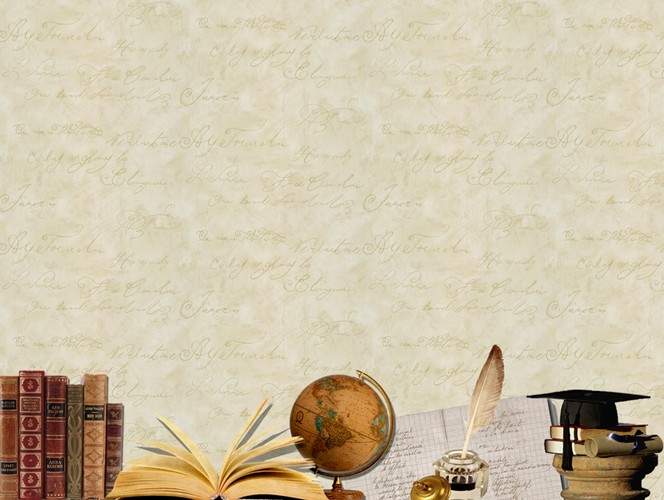 МУНИЦИПАЛЬНОЕ БЮДЖЕТНОЕ ДОШКОЛЬНОЕ   ОБРАЗОВАТЕЛЬНОЕ УЧРЕЖДЕНИЕ 
«БЕРЕЗОВСКИЙ  ДЕТСКИЙ САД №2»
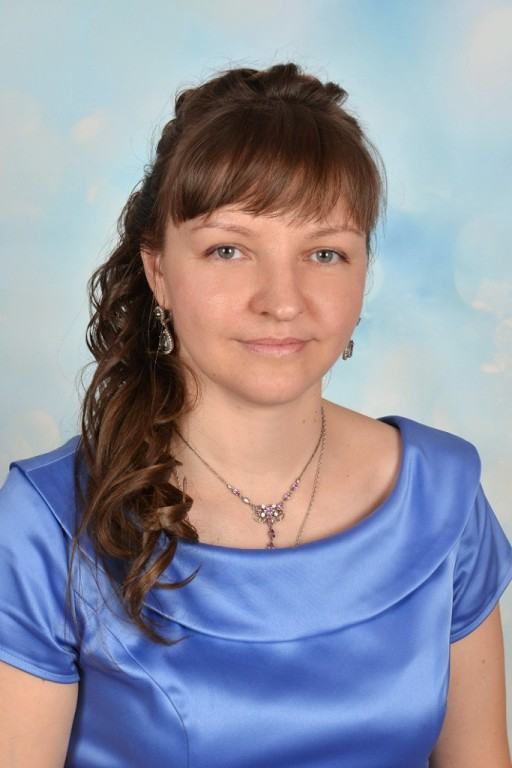 ПОРТФОЛИО
учителя – логопеда
Бычковой Натальи Ивановны
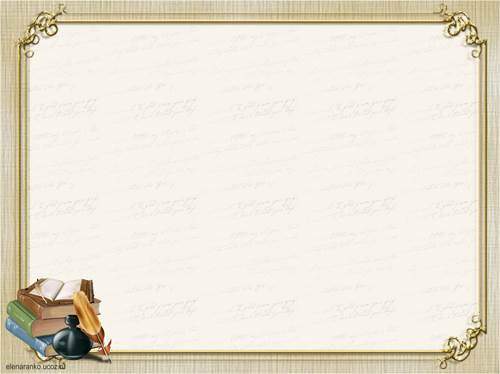 1. Общие сведения о педагоге
Бычкова  Наталья Ивановна
Освоила программу  магистратуры по направлению  
Специальное (дефектологическое)  образование
от 31.12.2019 г.
Стаж педагогической работы: 13 лет
Стаж работы в должности:  
     3 года.
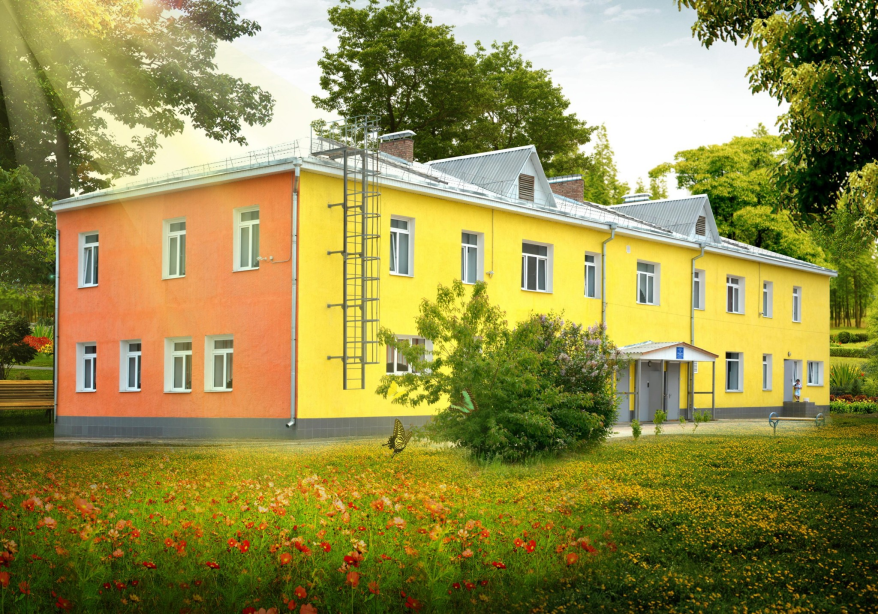 Педагогическое кредо
Терпение и творчество,
Упорство и победа – 
Вот главные этапы
В работе логопеда
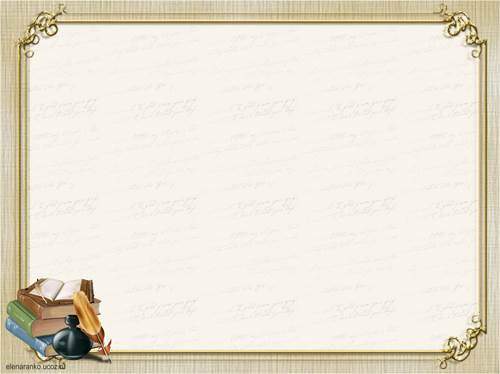 Красноярский государственный        
      педагогический университет им. В.П. Астафьева
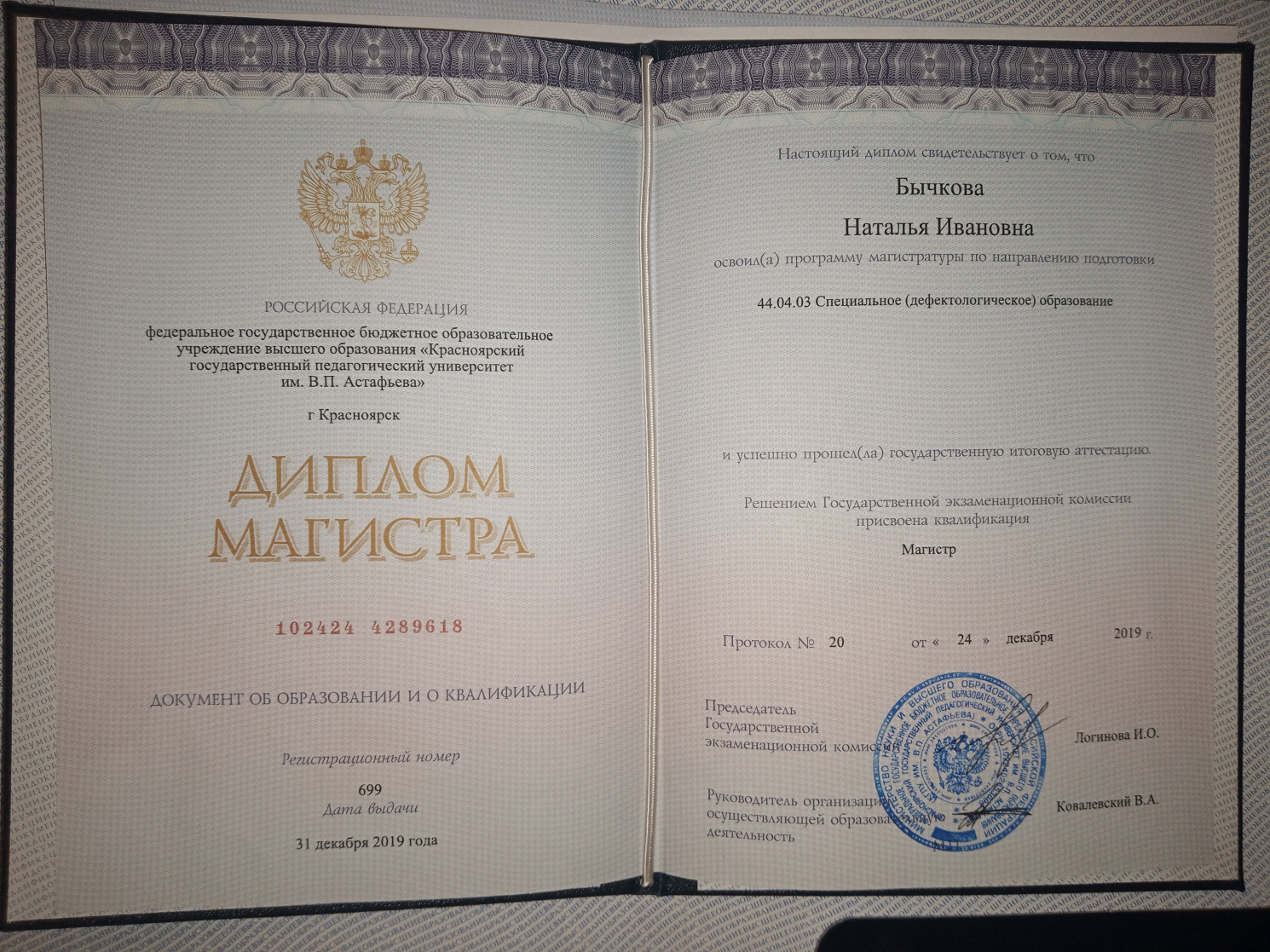 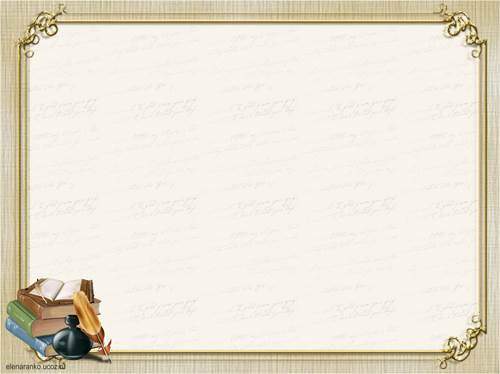 ЭССЕ
Почему я выбрала профессию учителя-логопеда? "Учитель может учить других до тех пор, 
пока учится сам"                     
 А.С.Макаренко                                                       
Размышление над высказыванием А.С. Макаренко «Учитель может учить других до тех пор, пока учиться сам». Наш век – век преобразований, диктует новые требования, правила, формы и методы работы с подрастающим поколением. В современных условиях образовательной системы учитель – логопед должен совершенствовать свои знания и умения, заниматься самообразованием, обладать многогранностью интересов. Свои знания я пополняю на курсах повышения квалификации, участвую в различных конкурсах, публикациях. Все это обогащает и развивает мой уровень знаний. Я получаю информацию и пробую применить в своей педагогической деятельности. Поэтому процесс самообразования учителя - логопеда должен идти непрерывно.
Работаю я с особенной категорией детей, называемых сегодня детьми с ограниченными возможностями здоровья. В основе моей педагогической деятельности лежит индивидуальный подход к каждому ребенку. Каждый ребёнок является личностью - со своим темпераментом, характером, привычками, способностями, и каждый требует к себе особого индивидуального подхода.
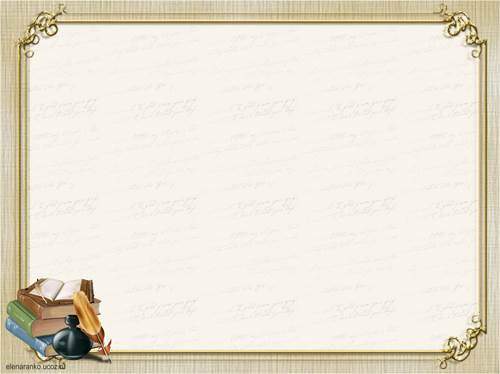 Стараюсь максимально заинтересовать ребенка на занятиях. Как приятно вместе радоваться маленьким победам, из которых в итоге складывается успех всей работы! Как приятно слышать слова благодарности от родителей! Профессия учителя – логопеда замечательна тем, что на твоих глазах меняется маленький человек, расширяется его круг возможностей, речь становится богаче. Не страшно, что порою процесс работы над речью бывает длительным и кропотливым, зато впереди всегда ждет успех, и наши усилия приносят чудесные плоды. Поэтому цель моей педагогической деятельности – помочь детям и их родителям, создать для воспитанников условия для полноценного развития потенциальных возможностей.
Детский сад – островок радости, где каждый ребёнок уникален и неповторим, где мир добра, мир здоровья так же важен, как и мир знаний.
Учить ребёнка правильной, красивой речи, учить весело и увлечённо, дать возможность поверить в свои силы, понять, что любой ребёнок талантлив и успешен - вот, на мой взгляд, основная задача творческого педагога.
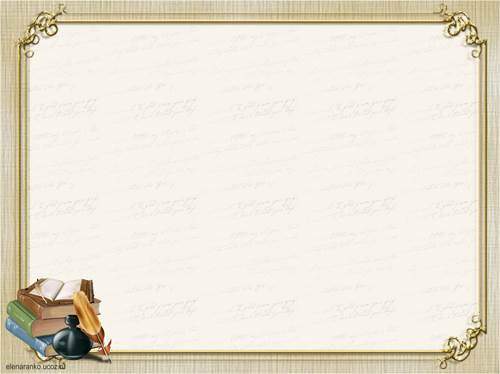 За что я люблю свою профессию? За то, что она даёт мне возможность каждый день соприкасаться с миром детства, за неповторимость и непредсказуемость каждого дня. Отдавая детям частичку своего сердца, с чувством глубокого удовлетворения признаюсь: «Я на своём месте». Все мои знания, все мои душевные силы для них. Каждый раз, ощущая невероятное чувство радости за успехи детей, убеждаюсь в том, что профессия выбрана важная, нужная, необходимая!
Я люблю свою работу. Она даёт мне возможность помочь детям научиться правильно, произносить звуки родной речи. Ежедневно, соприкасаясь с миром детства, совершаю вклад в завтрашний день детей. Это даёт перспективу для успешного обучения чтению, письму, да и в жизни в целом, ведь красивая, чистая речь - важнейшее условие всестороннего полноценного развития детей дошкольного возраста, в чем и состоит цель моей работы.
Каждый день мои маленькие друзья садятся со мной перед зеркалом, и мы начинаем с улыбки гимнастику для язычка, чтобы научиться говорить правильно. 
Моя работа по преодолению речевых нарушений вселяет в ребёнка уверенность в собственных силах, способствует развитию его познавательных способностей. Он становится более открытым к установлению контактов с другими людьми, более восприимчивым к новым знаниям, ощущает себя полноценным человеком. В общении с детьми стараюсь быть искренней, умею поставить себя на место ребёнка, понять его внутреннее состояние. Моя профессия очень нужная и важная.
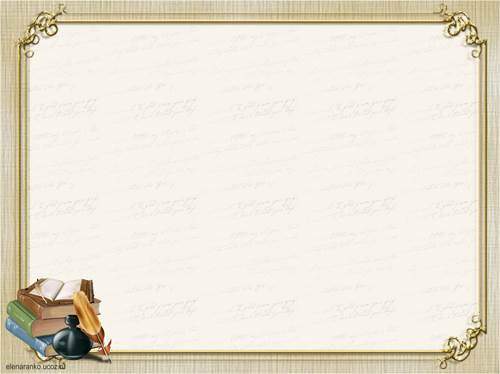 2. Повышение квалификации
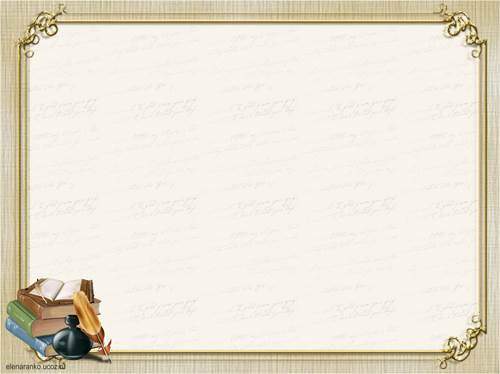 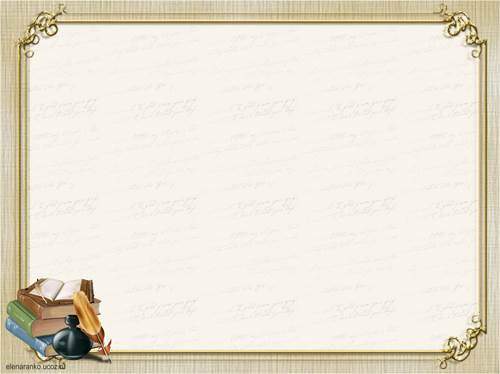 3. Вклад в повышение качества образования, распространение собственного опыта
Участие  в работе ХIХ Международного научно – практического форума студентов, аспирантов и молодых ученых «Молодежь и наука ХХI века», 2018 г.;
участие  в работе ХХ Международного научно – практического форума студентов, аспирантов и молодых ученых «Молодежь и наука ХХI века», 2019 г.;
участие в авторском семинаре  «Система коррекционной работы с неговорящими детьми.  Формирование  ритмико – мелодико - интонационной основы языка»,   2019 г. ;
участие в авторском семинаре  «Система коррекционной работы с неговорящими детьми.  Формирование  ритмико – мелодико - интонационной основы языка»,   2019 г. ;
участие в образовательном курсе  «Хочу быть дошкольным логопедом: руководство для начинающих», 2019 г.;
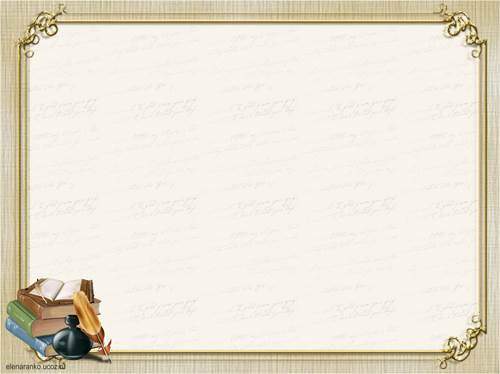 участие в работе VI Республиканской научно-практической конференции (с международным участием) «Социализация личности на разных этапах возрастного развития: опыт, проблемы, перспективы», 2019 г.;
участие в семинаре «Кинезиологическое тейпирование в логопедии. Техники применения кинезиотейпирования и логопедического массажа в работе логопеда», 2019 г.;
участие в семинаре «Логопедический массаж. Массажные зонды, особенности работ с ними», 2019 г.;
участие в муниципальном форуме  «Инклюзивное образование: проблемы-поиски-решения» (вступление), 2021  г.
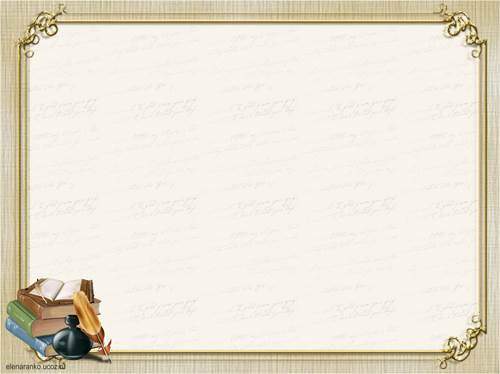 Наличие опубликованных статей, публикаций:
публикация  статьи «Сформированность импрессивной и экспрессивной речи обучающихся с умственной отсталостью» в международном научно-практическом журнале «Мир педагогики и психологии» № 9 (38), 2019. г;
публикация  статьи «Педагогические подходы по преодолению коммуникативных нарушений у детей с тяжелой умственной отсталостью»  в международном научно-практическом журнале «Мир педагогики и психологии» № 10 (39), 2019 г.;
публикация работ «Весна пришла!» в сборнике «Педагогическая теория и практика: актуальные идеи и успешный опыт в условиях модернизации российского образования», 2020 г.;
публикация  учебно-методического материала  в номинации консультации для родителей «Читаем книги – развиваем речь»,   2021 г.
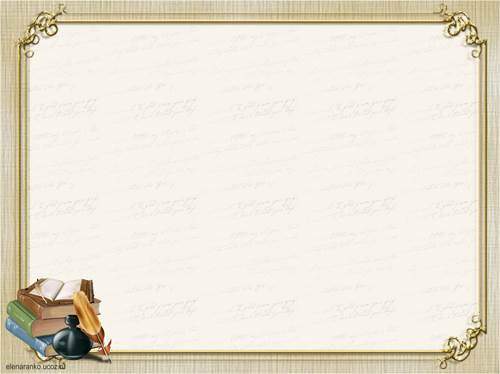 V.Достижение воспитанников в рамках логопедического кабинета 
в мастерстве педагога успехи воспитанников:

диплом победителя, занявшего 1 место Ташкиной Карины во всероссийской викторине «Самый умный дошколенок», 2019 г.;
диплом победителя, занявшего 1 место  Гринь Аркадия во всероссийской викторине «Самый умный дошколенок», 2019 г.;
диплом победителя, занявшего 1 место Сахно Виолетты во всероссийской викторине «Время знаний», 2020 г.;
диплом победителя, занявшего 1 место Беляева Тимофея  в районной викторине «Сказочный мир К.И. Чуковского, 2021 г.
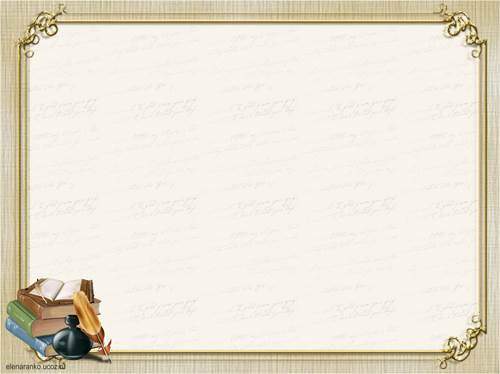 диплом победителя, занявшего 1 место Овчинниковой Маргариты во всероссийской викторине  «Русские народные сказки «Гуси – лебеди», 2021 г.;
диплом победителя, занявшего 1 место  Балашова Матвея в онлайн конкурсе «И спою, и расскажу, как я папочку люблю!», 2021 г.;
диплом победителя, занявшего 1 место, Кулешовой Валерии в международном творческом конкурсе «У лукоморья дуб зеленый…», 2021 г.;  
диплом участников группы «Ягодки» в конкурсе «Экосказы  «Роева ручья» в номинации «Природа. Культура. Экология» – конкурс сольных коллективных исполнений песен о природе, а также театрализованных постановок об экологических проблемах в регионе», 2021 г.;
диплом участников группы «Гномики» в конкурсе «Экосказы  «Роева ручья» в номинации «Природа. Культура. Экология» – конкурс сольных коллективных исполнений песен о природе, а также театрализованных постановок об экологических проблемах в регионе», 2021 г.
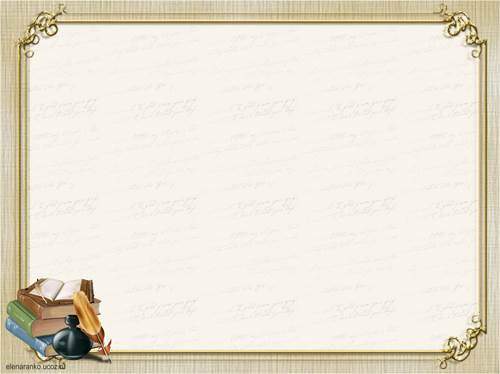 Награды и поощрения за успехи в профессиональной деятельности
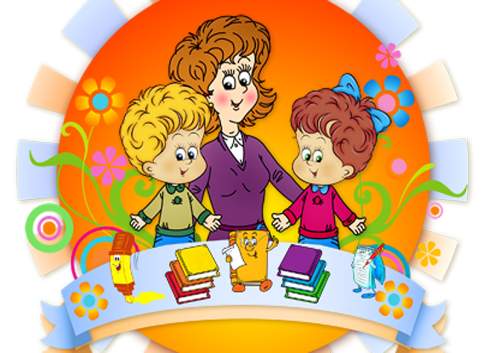 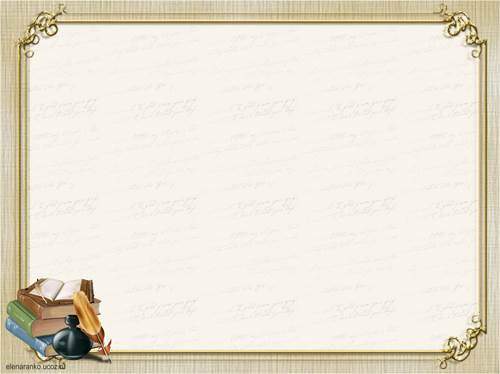 Награды и поощрения за успехи в профессиональной деятельности 

Диплом   за 1 место во всероссийском конкурсе «Педагогический проект», работа  «Играем пальчиками, развиваем речь», 2019 г.; 
диплом   руководителя всероссийской викторины «Время знаний» за подготовку воспитанника Сахно Виолетты,  2020 г.;
почетной грамотой, медалью  за 1 место в муниципальном этапе Спартакиады педагогических работников дошкольных образовательных организаций Березовского района по шахматам среди женщин, 2021 год;
благодарственное письмо – редакция Всероссийского издания СМИ «Альманах Педагога» выразил благодарность за активное участие в работе издания, а также  за личный вклад  по внедрению информационно -коммуникационных технологий (ИКТ) в образовательный процесс, 2021 г.;
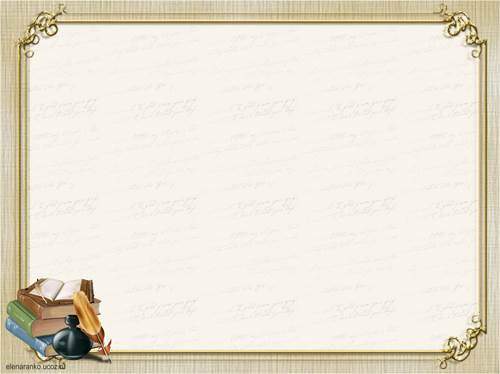 благодарственное письмо -  2021 год, редакция Всероссийского издания  «Альманах Педагога» за подготовку и педагогическое сопровождение участника Всероссийского мероприятия, а также за профессиональную организацию интеллектуальной и творческой деятельности подрастающего поколения;
благодарственное письмо -  2020 год,  автономная некоммерческая организация «Научно – образовательной центр педагогических проектов» за участие во всероссийском педагогическом конкурсе с авторской работой «Осень к нам пришла!»
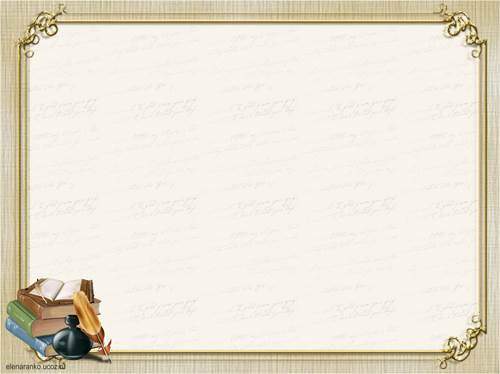 Грамоты, дипломы, удостоверения
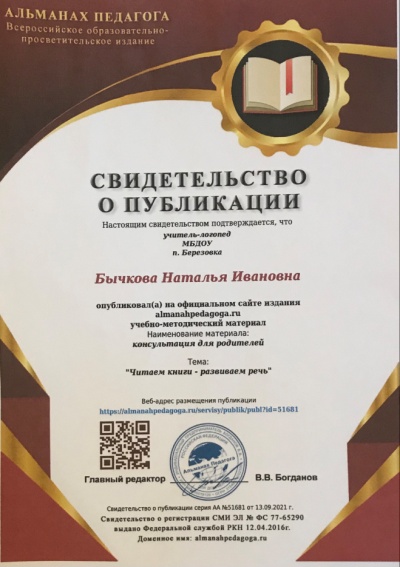 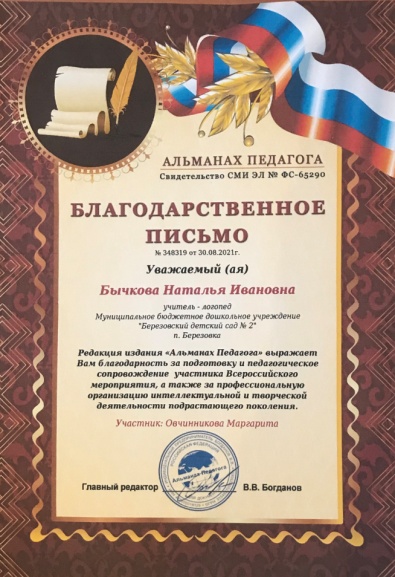 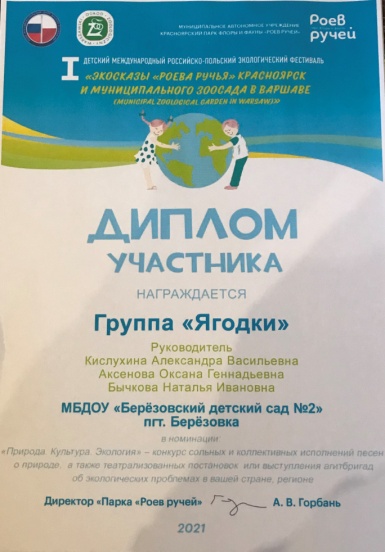 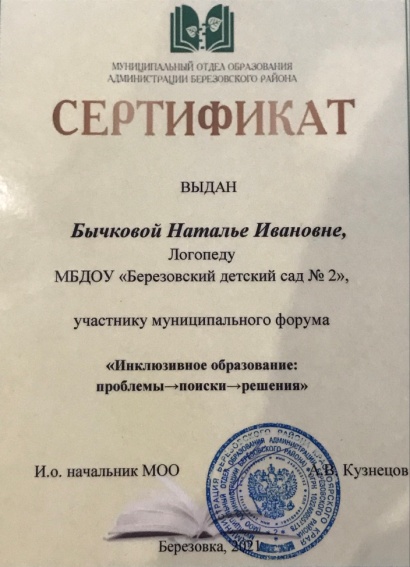 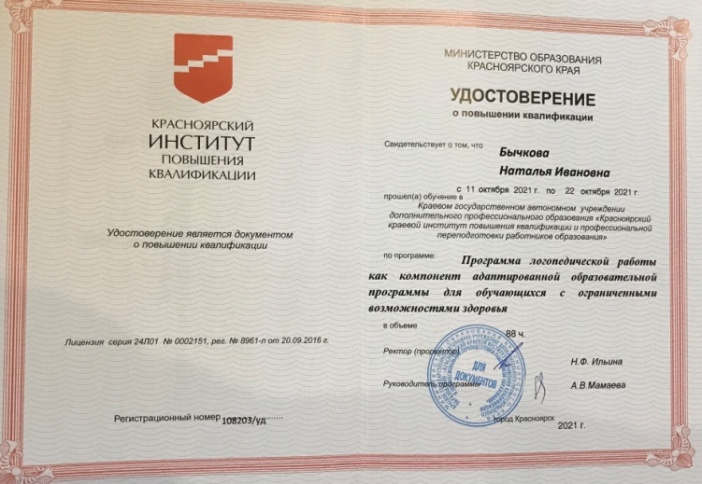 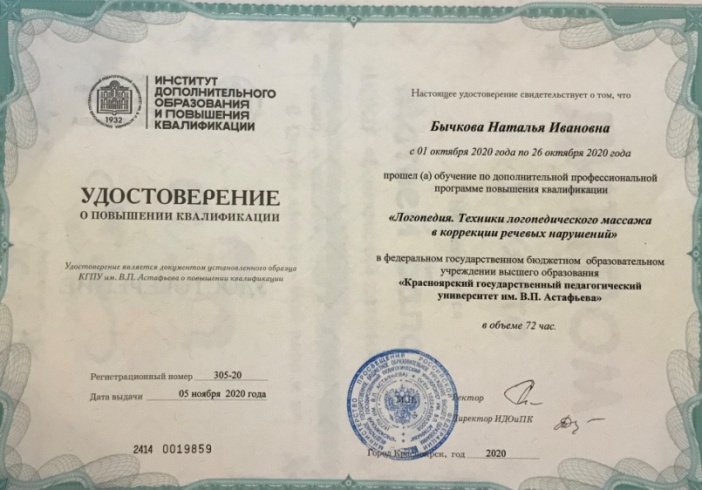 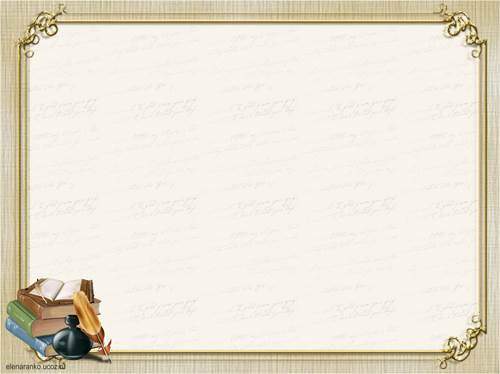 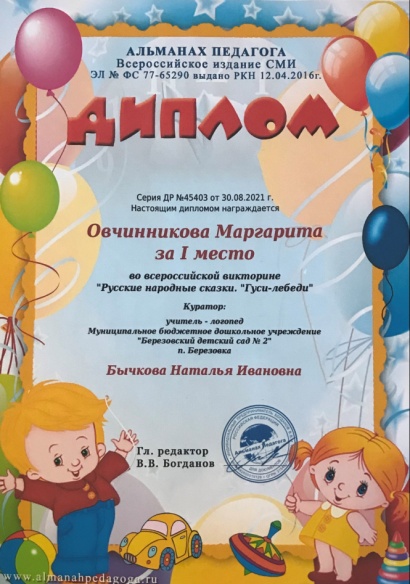 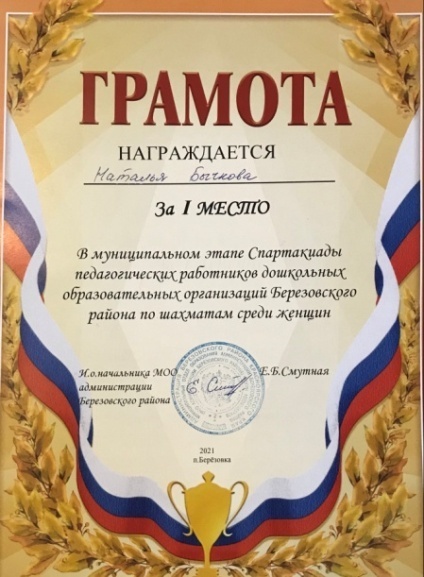 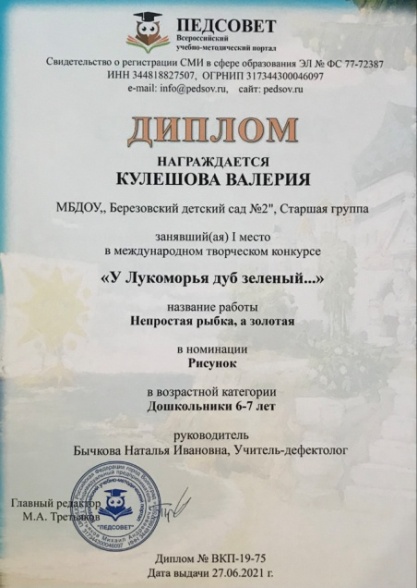 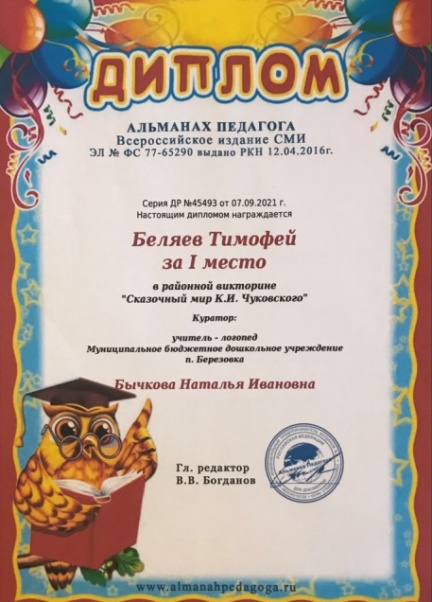 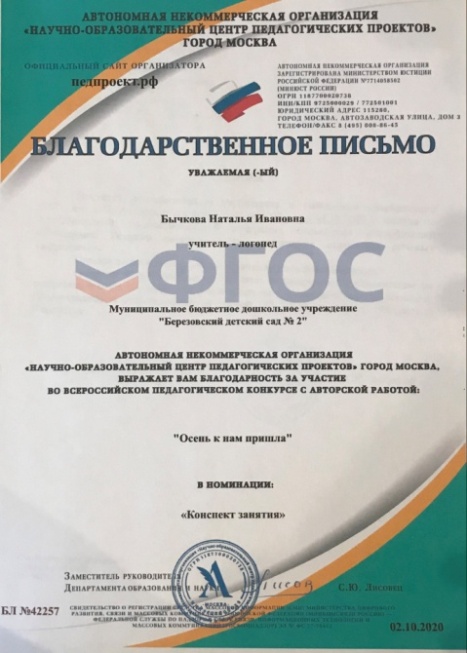 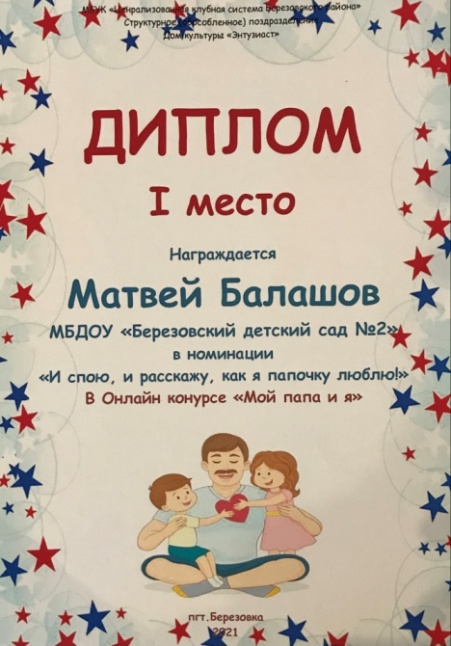 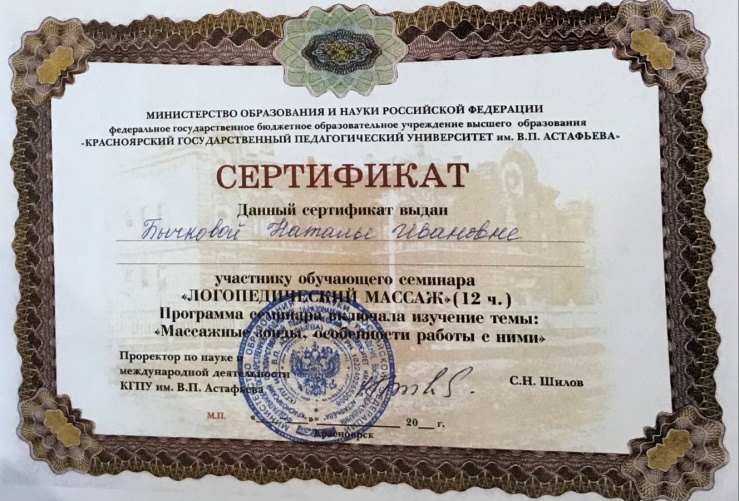 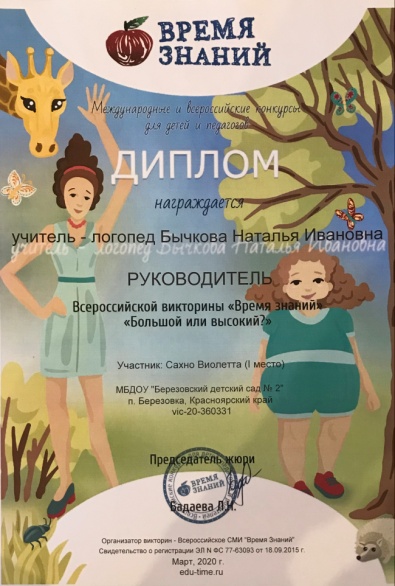 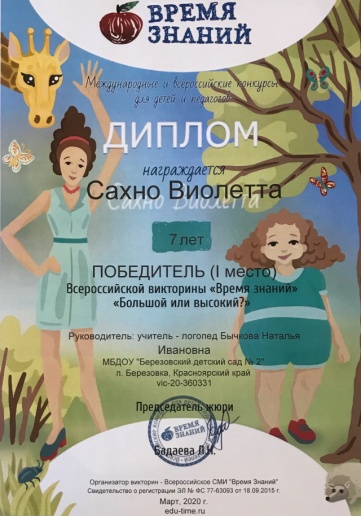 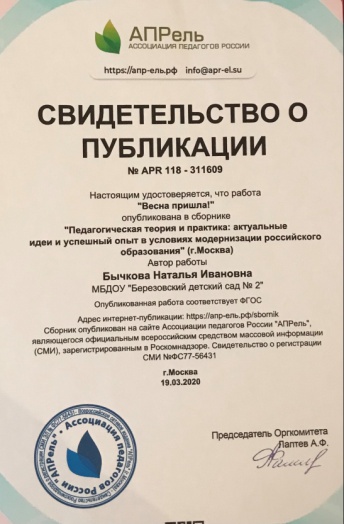 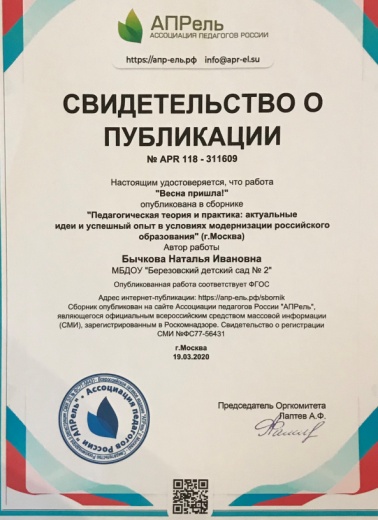 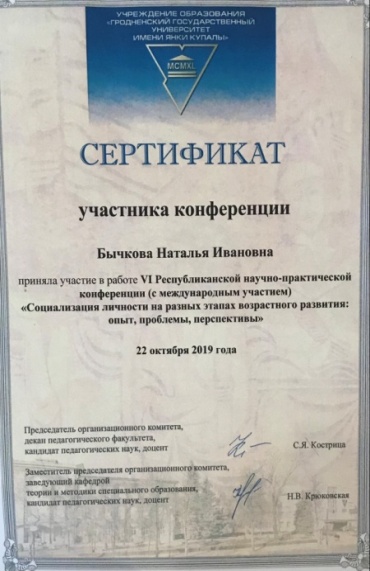 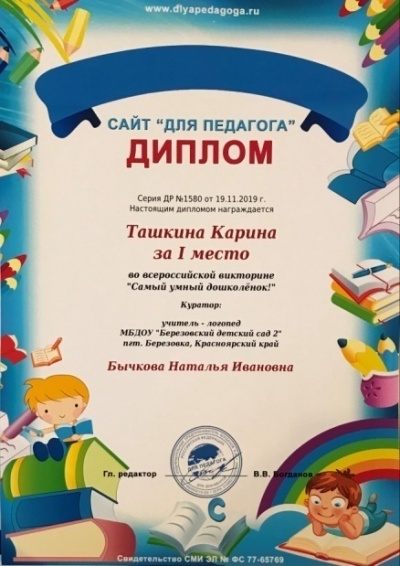 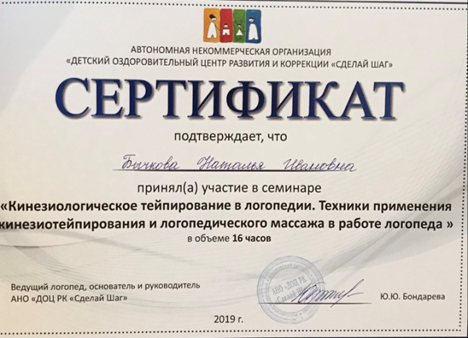 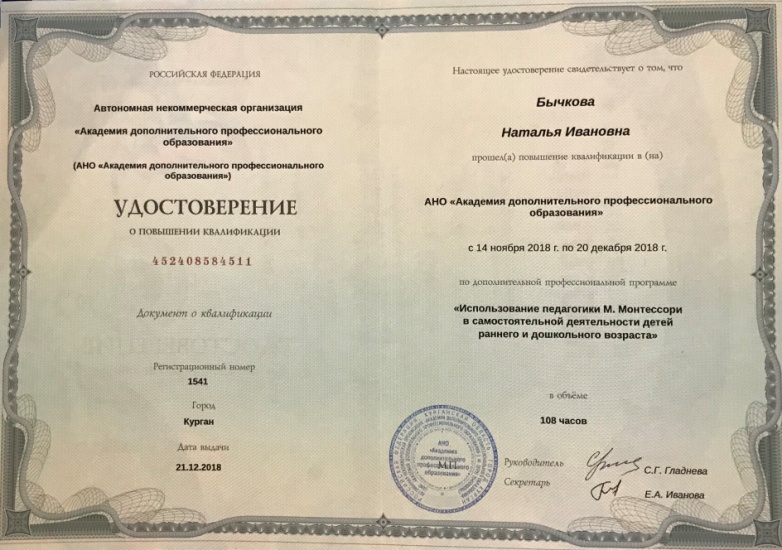 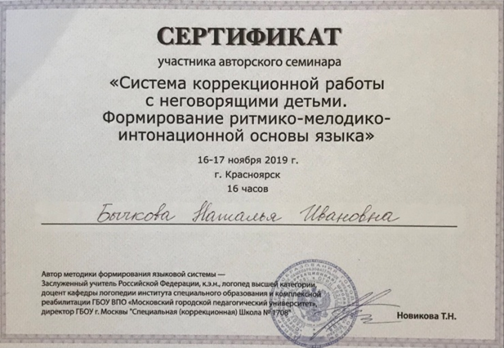 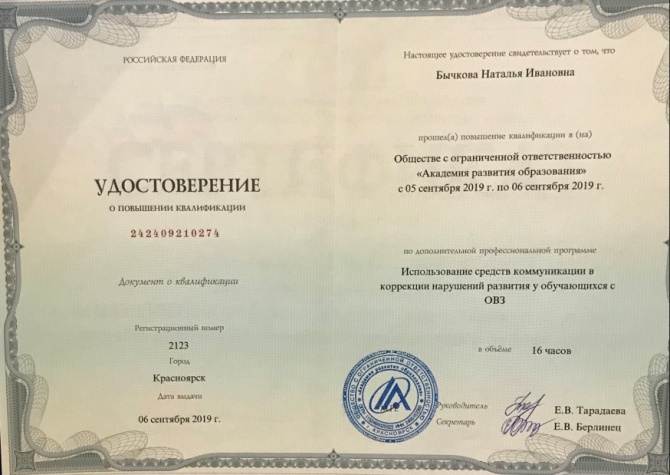 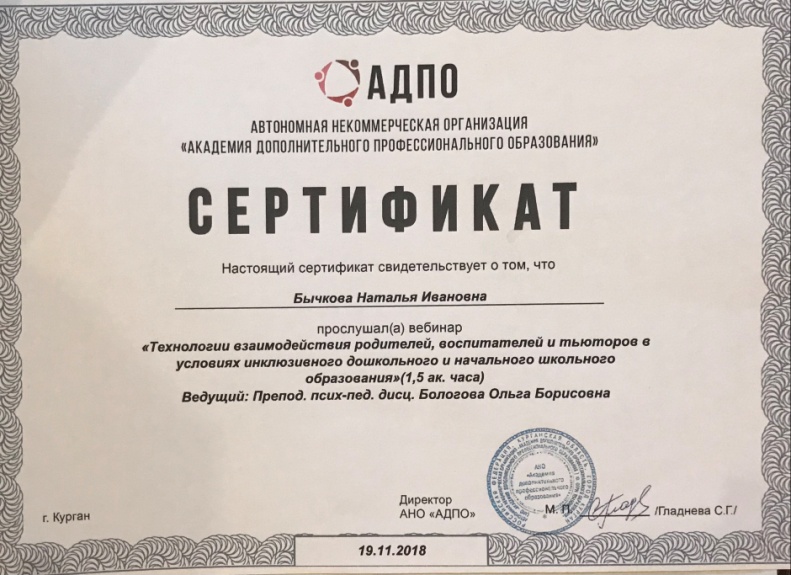 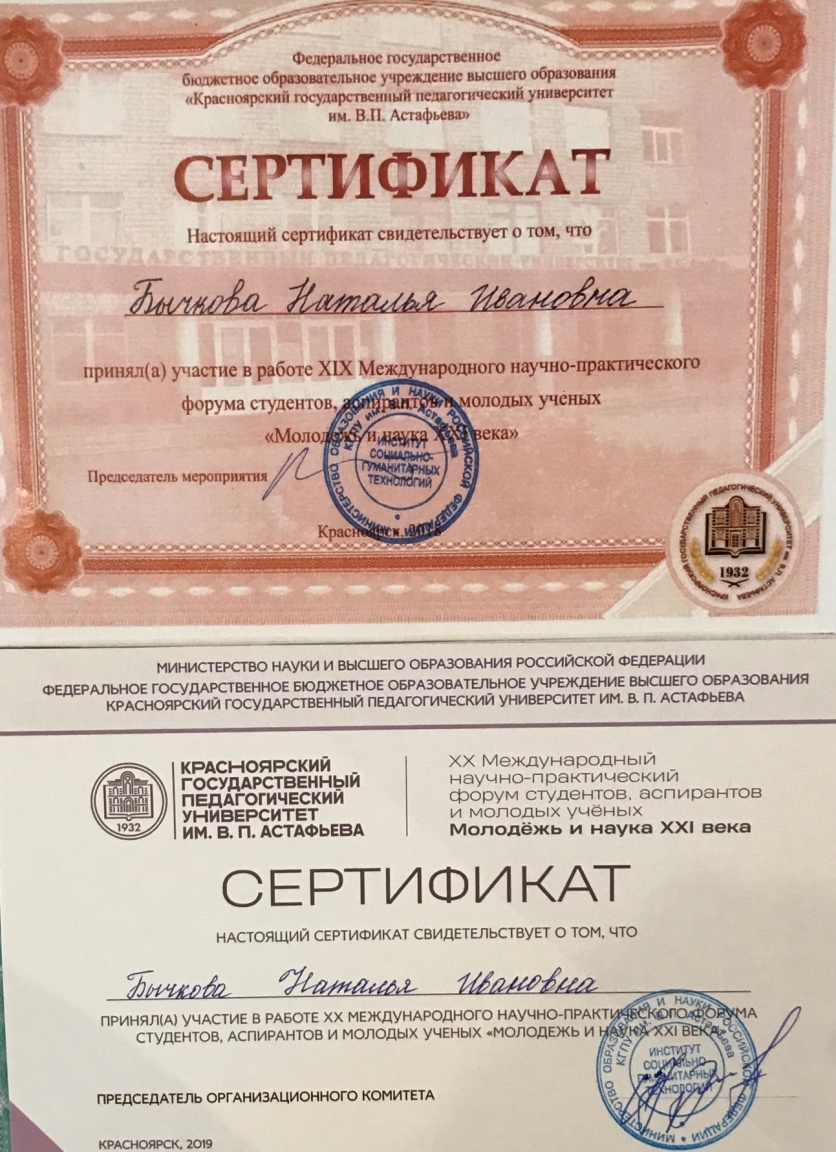 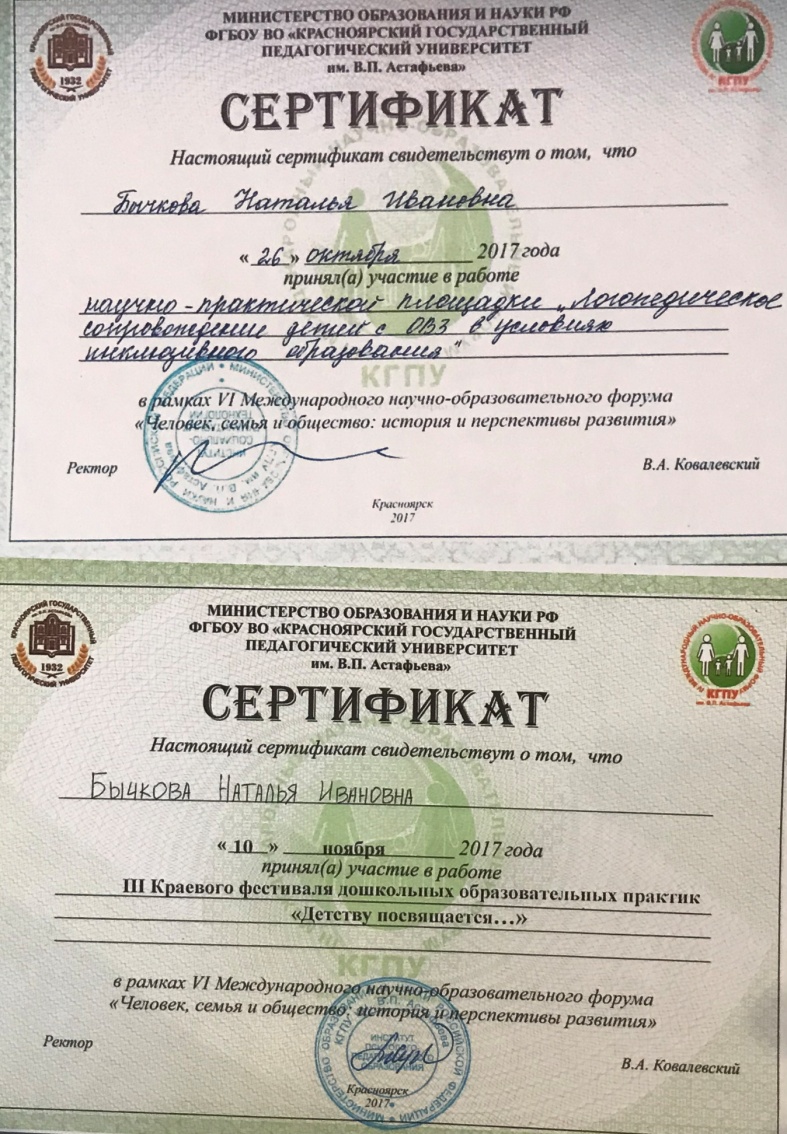 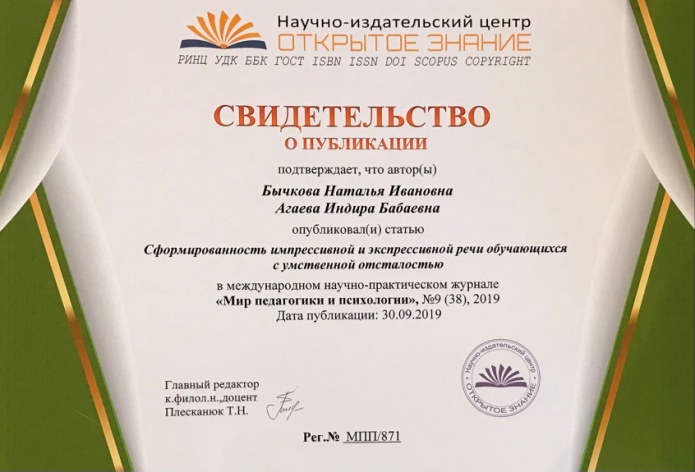 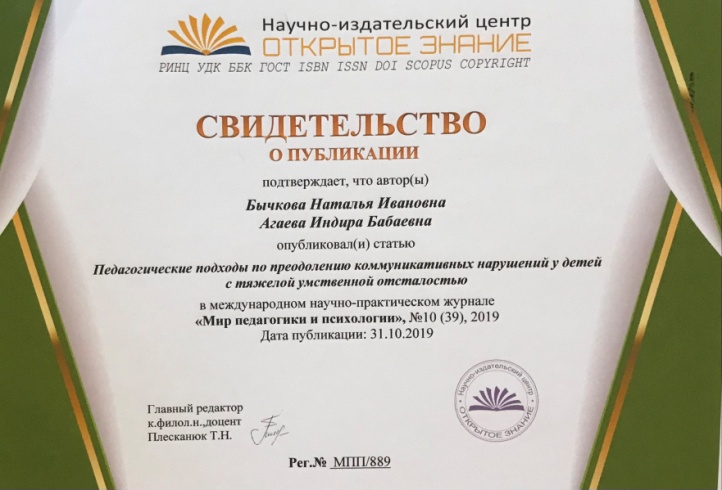 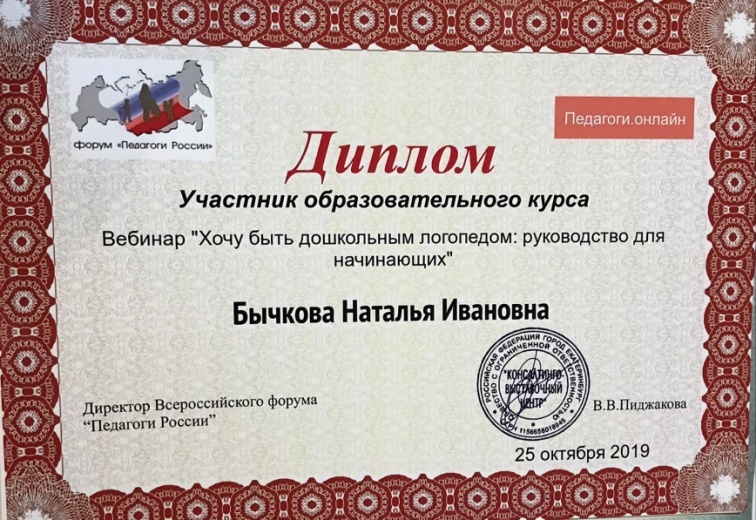 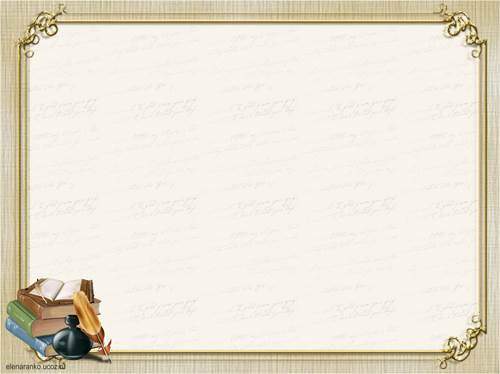 Своей профессией действительно горжусь!
Есть на свете такая профессия
Чтобы детям радость дарить.
Исправляя дефекты речи, 
Их  красиво учить говорить.
Каждый  день с язычком заниматься,
Добиваясь все новых побед.
И ошибок своих не стесняться.
На вопросы дать полный ответ.
 Кто поставит все звуки на место,
Чтобы речь словно речка текла?
Кто  научит, что в слове «ракета»
Говорить нужно «ра», а не «ла»?
Я в профессии с прошлого века,
Детям отдано столько лет.
Обожаю свою работу
И горжусь тем, что я логопед.
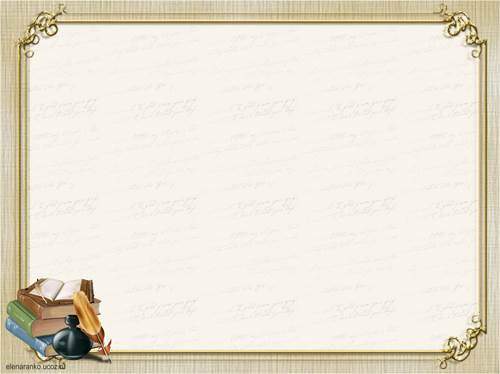 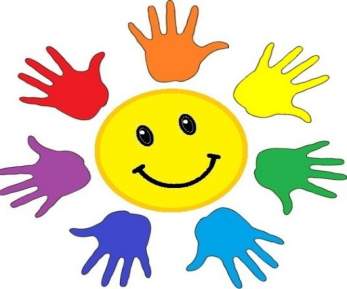 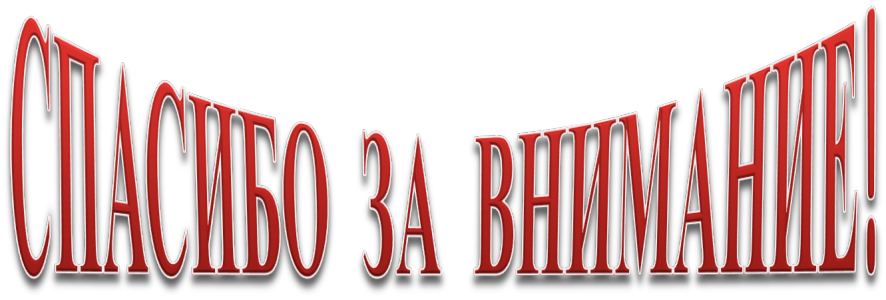